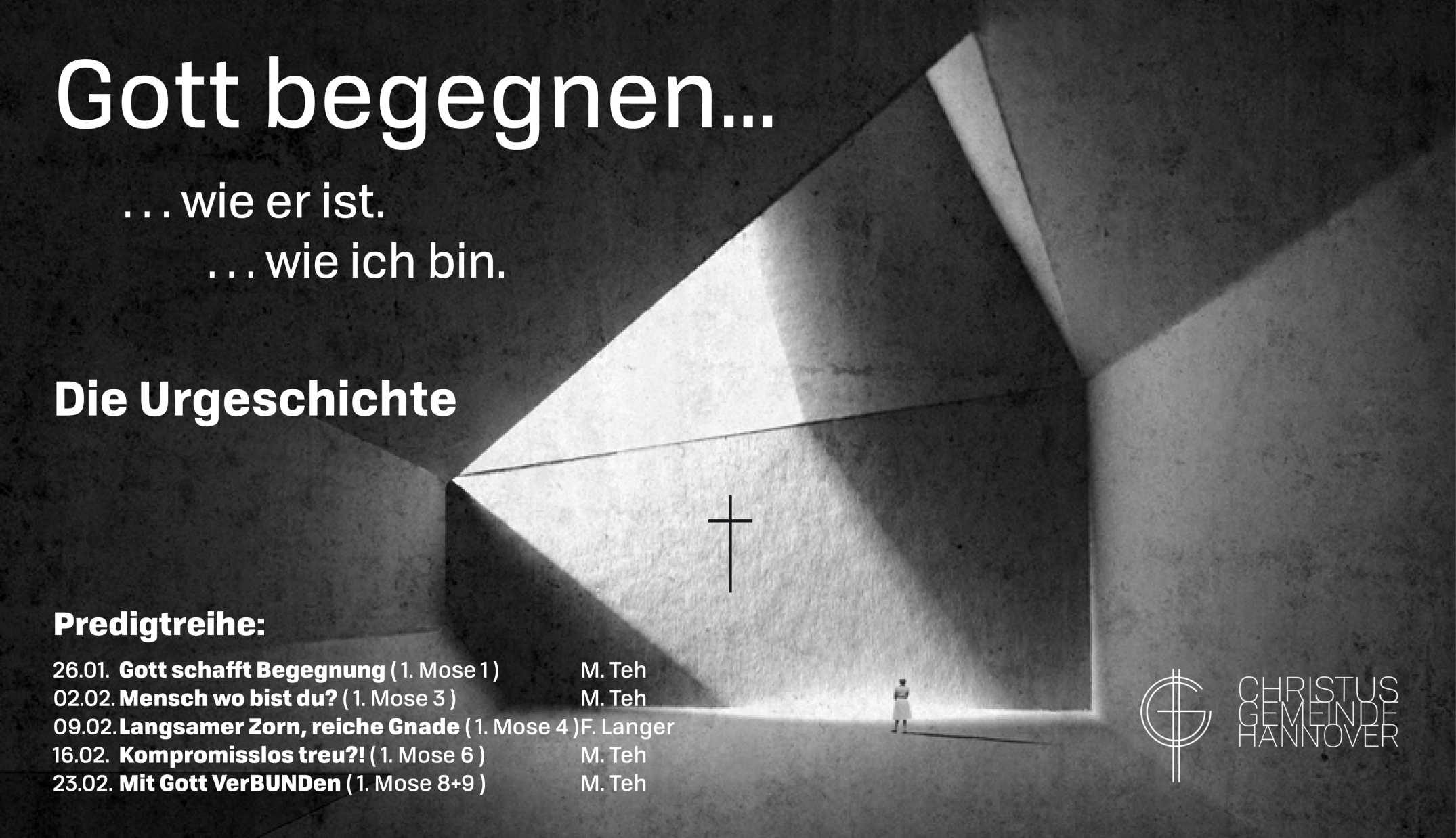 Gott schafft Begegnung
Joh 1, 1-5.9-14 / 1. Mose 1,1-3.26-27
בְּרֵאשִׁ֖ית בָּרָ֣א אֱלֹהִ֑ים
Elohim                      bara                     be-reschit
Im Anfang schuf Gott

(1. Mose 1,1)
Natürliche Person: ein Mensch
Juristische Person: Firma, Verein
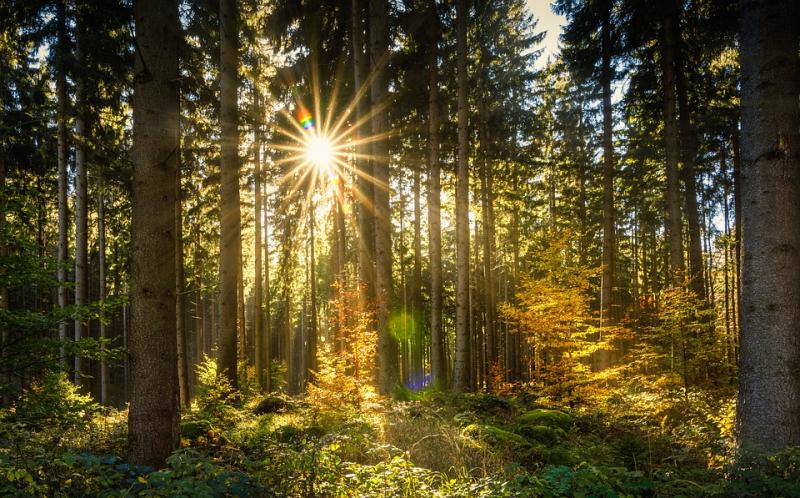 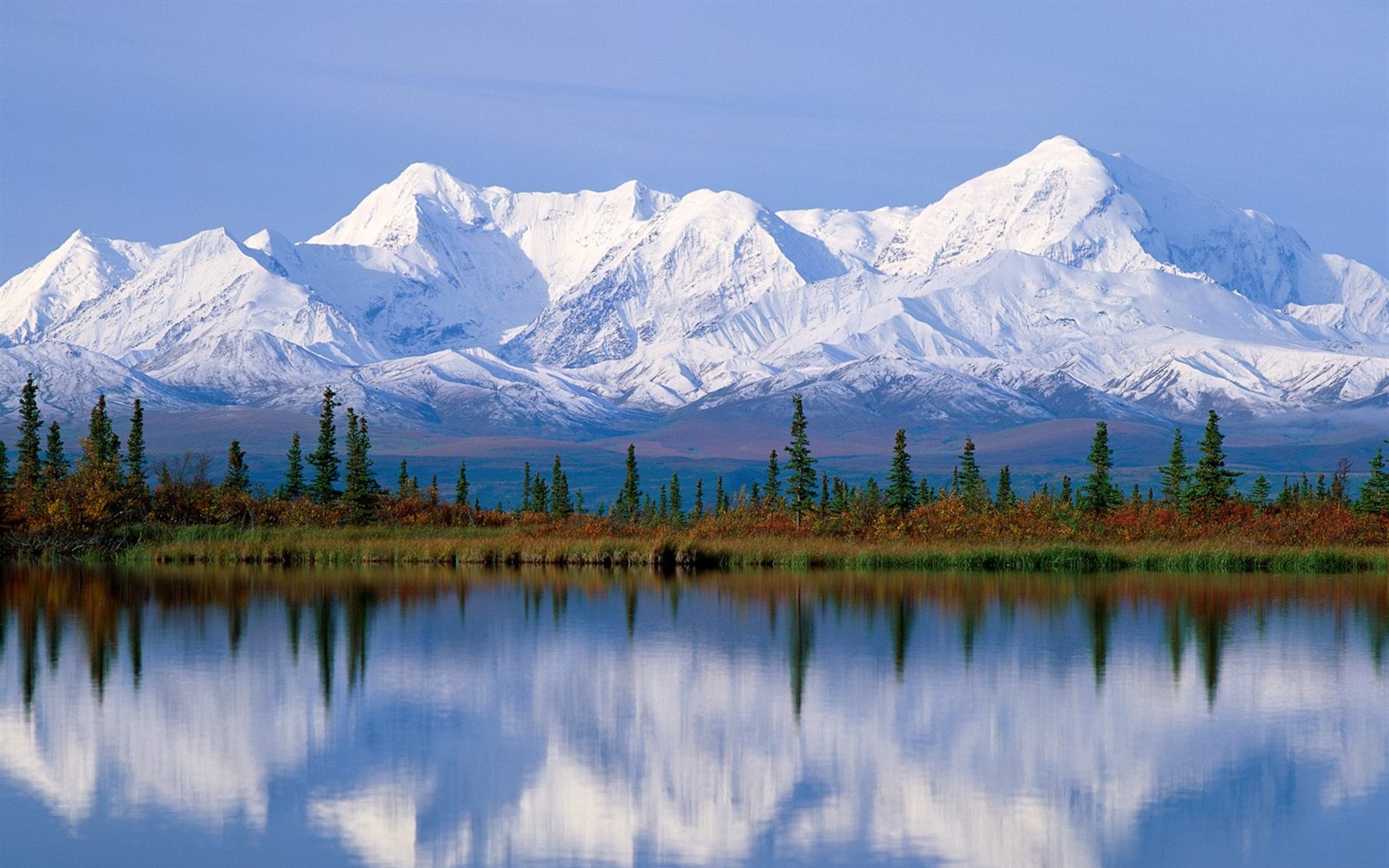 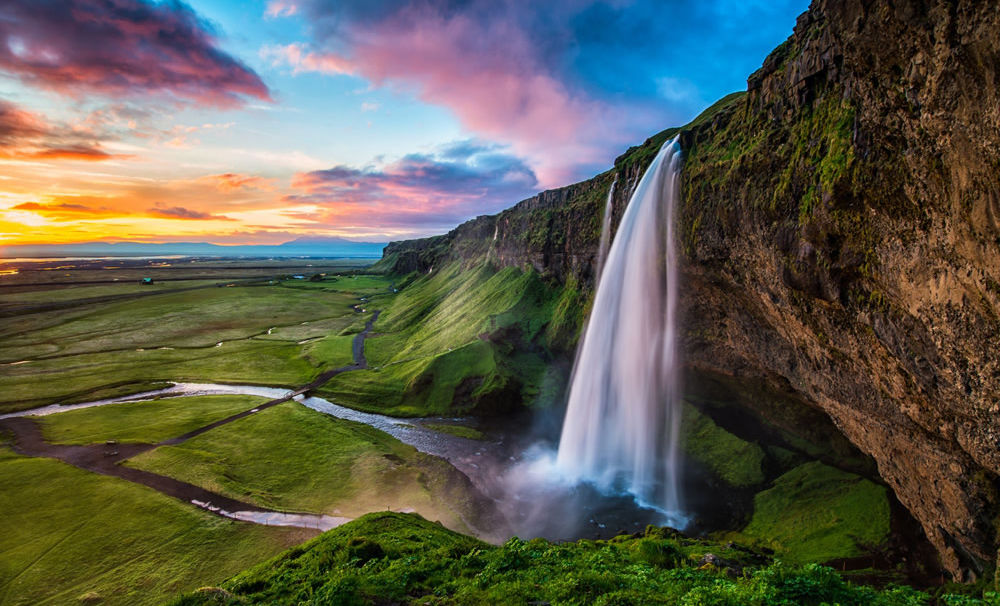 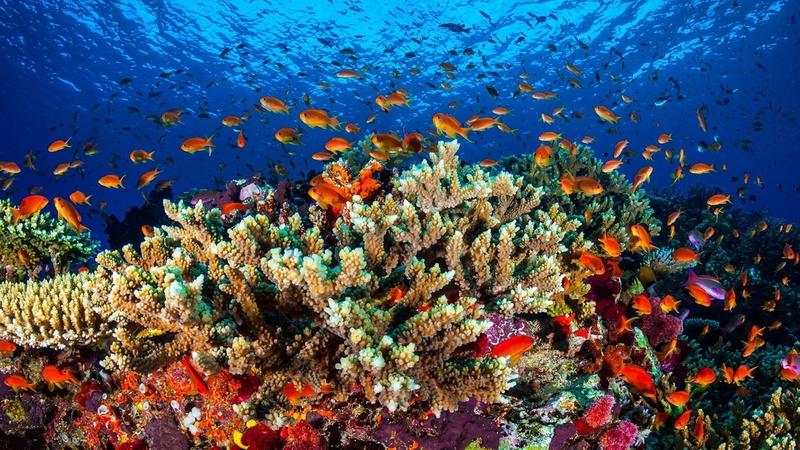 בְּרֵאשִׁית הָיָה הַדָּבָר
Ha-Davar                   haja                            be-reschit
Im Anfang war das Wort

(Johannes 1,1)
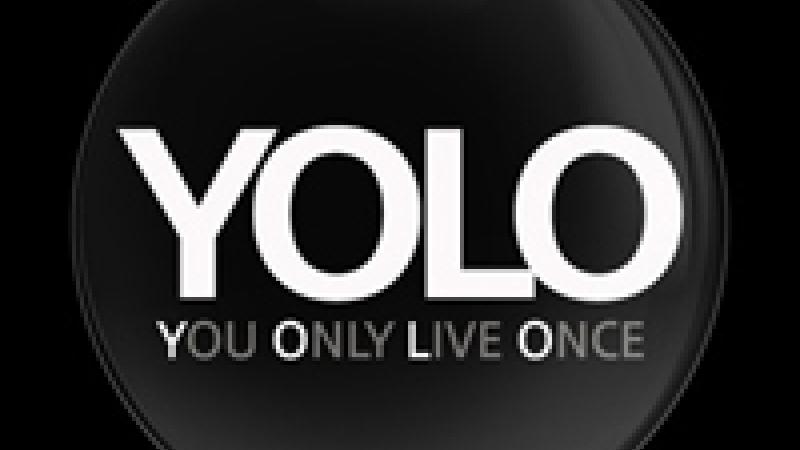 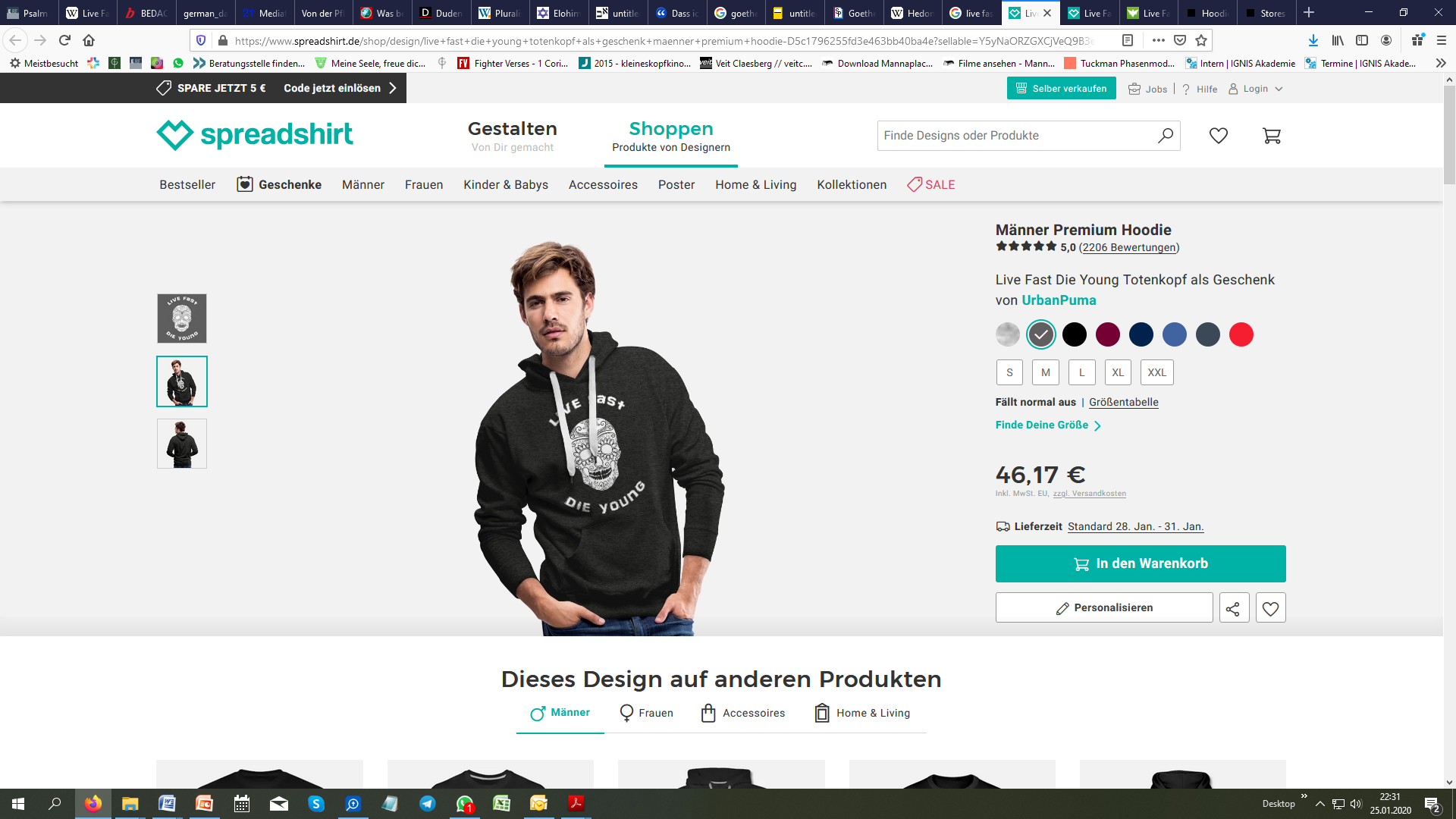 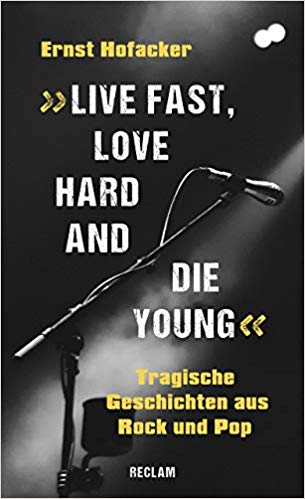 Treu ist Gott, durch den ihr in die Gemeinschaft mit seinem Sohne Jesus Christus, unserm Herrn, berufen worden seid.

1. Korinther 1,9